Промежуточный обзор по готовности к ДВП
Вставить здесь логотип НО
Результаты | месяц 202хх
Общая концепция
XXX КК/КП будет стремиться обеспечить к концу 202X года  выполнение до XX% своих программ путем предоставления  денежно-ваучерной помощи (ДВП). В тех случаях, когда это целесообразно и обусловлено потребностями наиболее уязвимых групп, это будет осуществляться через Национальную программу выдачи ваучеров, в сочетании с многоцелевой помощью в виде денежных средств и включением денежных средств в реализуемые секторами мероприятия во время чрезвычайных ситуаций и восстановления. Мы будем стремится к обеспечению более эффективной координации с правительством для участия наиболее уязвимых слоев населения в системе социальной защиты, используя ДВП в качестве стандартного способа предоставления помощи
Основные достижения.
СОП по ДВП разработан и утвержден руководством

Внутренняя коммуникация и координация между национальным головным офисом (НГО) и филиалами улучшены благодаря созданию рабочей группы по вопросам денежной помощи (РГВДП) и разработке СОП

На данный момент завершено проведение учебных курсов по ДВП У2 и инструменту быстрой оценки рисков (БОР) для сотрудников и волонтеров на уровне районов
Реализован пилотный проект по ДВП в рамках операций реагирования на наводнения, со сбором данных по полученному опыту для дальнейшего укрепления потенциала в НГО и филиалах.


Теперь разработаны стратегия и методические указания по участию сообществ и ответственности (УСО) , которые привязаны к ДВП
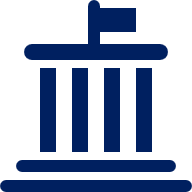 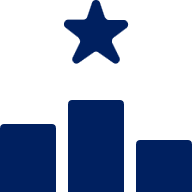 УРОВЕНЬ 1
УРОВЕНЬ 2
УРОВЕНЬ 3
УРОВЕНЬ 3+
Процент ДВП реализованной посредством механизма предоставления, предусмотренным рамочными соглашениями
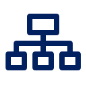 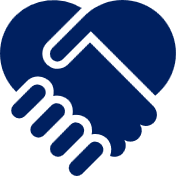 Процент расходов на ДВП или число филиалов, способных предоставить ДВП
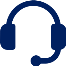 Количество дней, прошедших со стихийного бедствия до предоставления ДВП
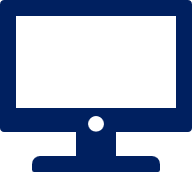 Количество ДВП с ключевыми мероприятиями по УСП/ОПН
Оперативные показатели на 20хх – 20хх годы*.
Число людей, которым была оказана поддержка посредством ДВП
ПрО
Желательные 20хх
Исходные 20хх
НО способно
НО способно
НО способно
НО способно
предоставлять ДВП без внешн. подд. +
предоставлять ДВП с ограниченной
предоставлять ДВП без внешней
предоставлять ДВП со значительной
поддерживать другие орг.
внешней поддержкой
поддержки
внешней поддержкой
< 10% 650/6.720
> 81%
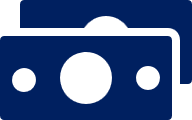 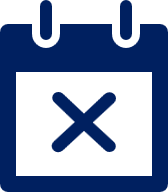 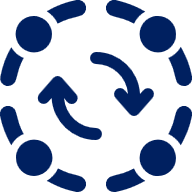 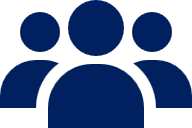 *Скопируйте иллюстративные материалы из двухстраничного документа семинара по разработке общей концепции и планированию и добавьте выделенные красным данные промежуточного обзора (ПрО)
Уровень организационного потенциала ДВП
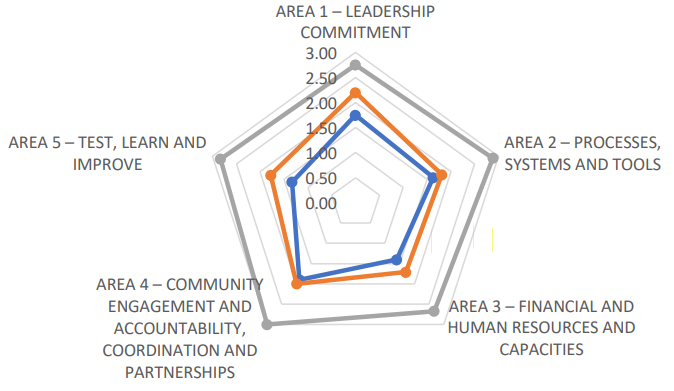 СФЕРА 1 – ЦЕЛЕНАПРАВЛЕННАЯ ПОЛИТИКА РУКОВОДСТВА
(1,75 -> 2,2)
СФЕРА 5 – ТЕСТИРОВАНИЕ, ОБОБЩЕНИЕ ПОЛУЧЕННОГО ОПЫТА И УСОВЕРШЕНСТВОВАНИЕ
СФЕРА 2 – ПРОЦЕССЫ, СИСТЕМЫ И ИНСТРУМЕНТЫ
(1,33 -> 1,78)
(1,63 -> 1,81)
1,59
1,90
Исходный балл
(из 3+)
Балл промежуточного обзора (из 3+)
СФЕРА 4 – УЧАСТИЕ СООБЩЕСТВ И ОТВЕТСТВЕННОСТЬ, КООРДИНАЦИЯ И ПАРТНЕРСТВО
СФЕРА 3 – ФИНАНСОВЫЕ И КАДРОВЫЕ РЕСУРСЫ И ВОЗМОЖНОСТИ
(1,4 -> 1,7)
(1,9 -> 2)
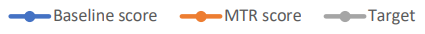 Исходный балл
Целевой показатель
Балл ПрО
Пересмотренный план действий*.
Сфера 3
Финансовые и кадровые ресурсы и возможности
Сфера 1
Целенаправленная политика руководства
Сфера 2
Процессы, системы и инструменты
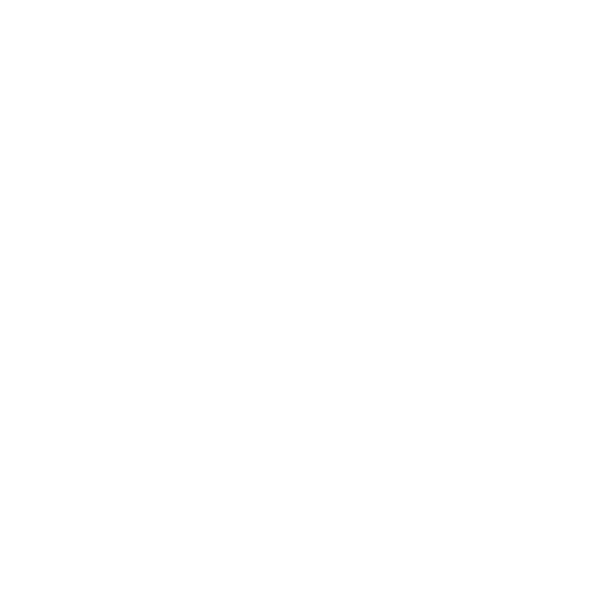 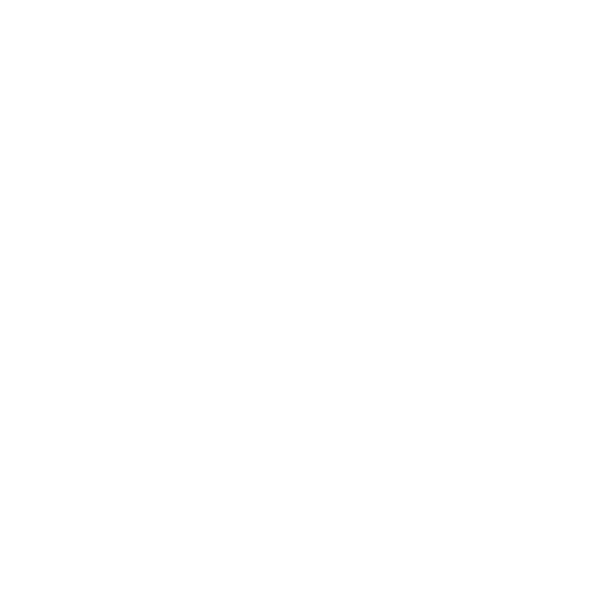 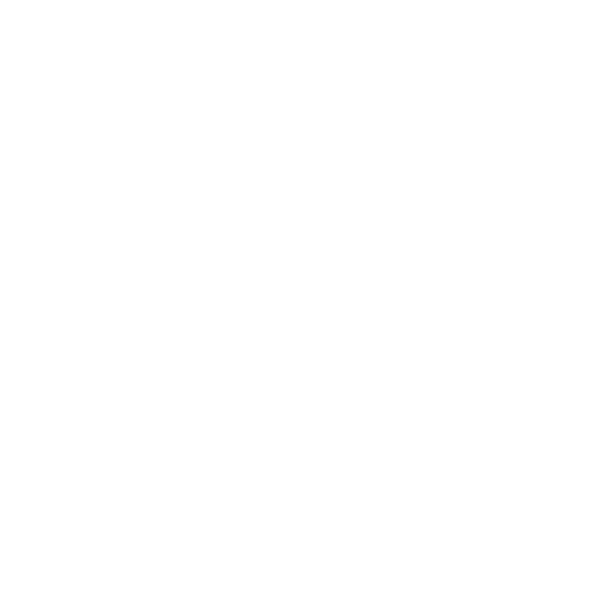 …
…
…
…
…
…
…
…
…
Сфера 4
УСО, координация и партнерство
Сфера 5
Тестирование, обобщение полученного опыта и усовершенствование
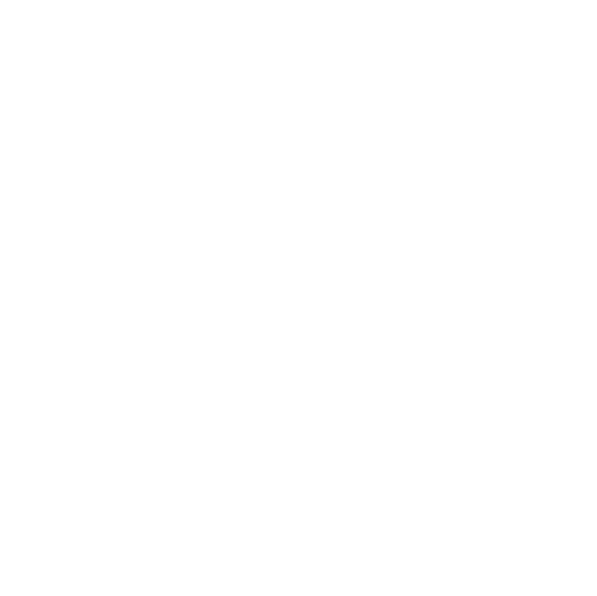 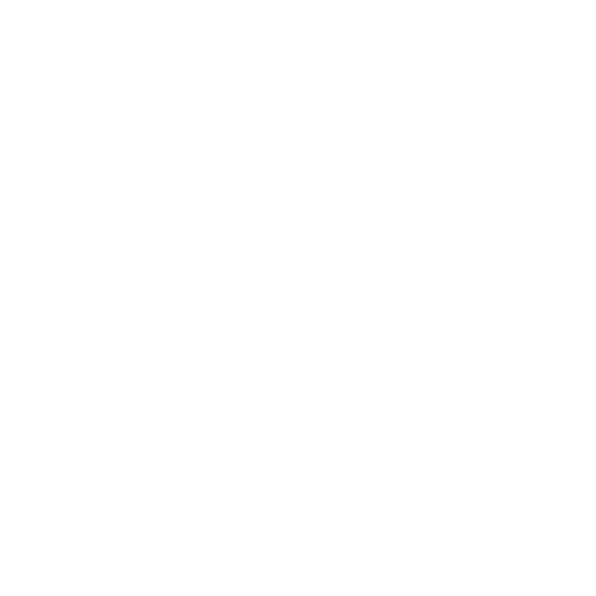 …
…
…
…
…
…
* Обратите внимание на то, что это некоторые из ключевых мероприятий, включенных в план действий
Основные выводы на основе полученного опыта и рекомендации на оставшийся срок
...
...
...
...
…